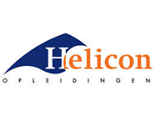 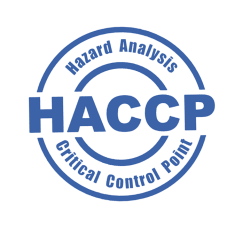 2021_DWI_1_HACCP
Samenwerken			
Dit product maak je met je groepje.
Lever je product in via Teams
Je wordt een groepje feedback friends geplaatst
Geef feedback op de producten van anderen en ontvang feedback
Beschrijf in je reflectieverslag hoe je het feedback geven ervaren hebt. 

Deadline product: 26 november 2020
Leerdoel Je kunt uitleggen wat HACCP is. 
Je kunt de 7 stappen benoemen hoe je een HACCP plan opzet.
Je kunt het belang van HACCP benoemen.
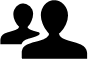 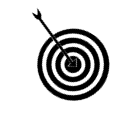 Leerproduct
Een leerzaam filmpje voor mensen in je eigen doelgroep over HACCP. In het filmpje komt minimaal aan bod: 
Wat HACCP is
Hoe een HACCP plan wordt opgezet
Waarom HACCP belangrijk is 
Voorbeelden van handelingen die met HACCP te maken hebben

Een begeleidend document met daarin je storyboard en een toelichting op de theorie die in het filmpje te zien is.
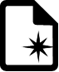 Bijeenkomsten
Lifestyle les voedselveiligheid en HACCP
Zelfwerkuren
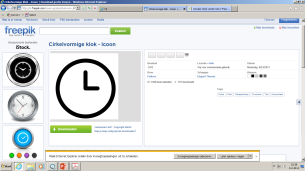 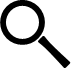 Bronnen
Informatie van het Voedingscentrum over HACCP
Rijksoverheid over voedselveiligheid
Voorbeeld checklist keuken op het Leerplatform 
https://www.storyboardthat.com/nl 
https://nl.wikihow.com/Een-storyboard-maken
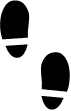 Leerpad
Bestudeer het aangeboden materiaal over HACCP
Schrijf in jullie eigen woorden welke theorie jullie aan bod willen laten komen. 
Maak een storyboard’ voor jullie filmpje, wat willen jullie laten zien? 
Zorg voor de juiste omgeving en materialen. 
Film de verschillende scenes die jullie bedacht hebben. 
Verwerk de verschillende filmfragmenten tot een representatief en informatief filmpje. 
Deel het filmpje en het tekstdocument in teams.
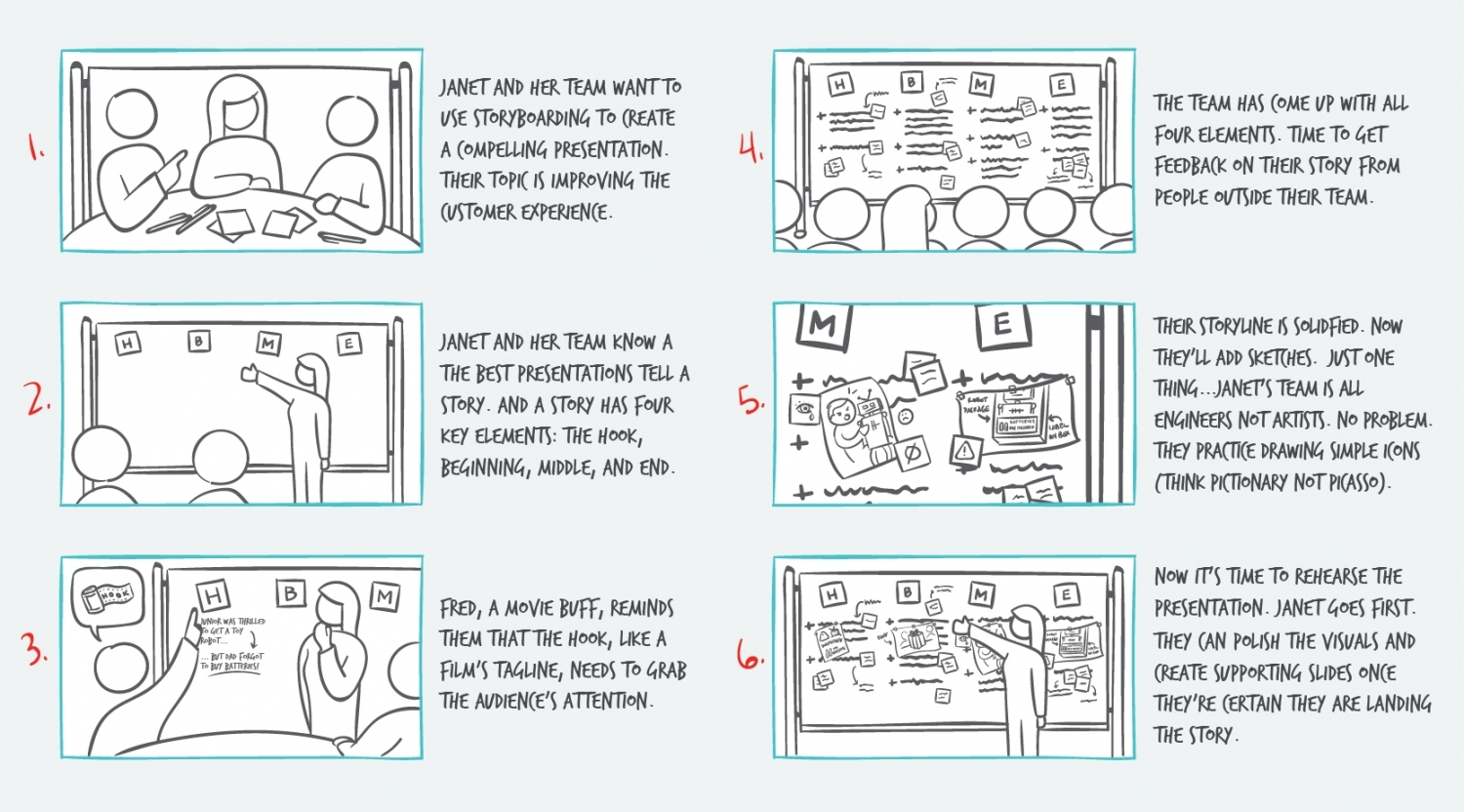